Grace Church 101
Class 3


The Theology of Grace Church
A Few Highlights:

The Bible:
We believe that the Bible is the Word if God, and everything we must believe about life and how to be saved is sufficiently taught in it (2 Tim. 3:16; John 10:35; 2 Peter 1:20-21).  The Bible is our sufficient and final authority in life, doctrine, and godliness (Mt. 4:4; 2 Peter 1:3-4).


2 Tim. 3:16  All Scripture is breathed out by God …
God - Sovereign, Savior
We believe in one eternal, knowable, sovereign God who exists in three persons - the Father, Son, and holy Spirit (Dt. 6:4; 1 Tim. 1:17; Heb. 1:1ff ; Dan. 4:34-35; Matt 28:19). He knows all things (Psalm 139:1-4), and providentially oversees all things (Mt. 10:29-31), is merciful (Ex. 34:6), just (Acts 17:31), loving (1 John 4:8), holy (Rev. 4:8), great in power (Psalm 147:5), and good in purpose (Rom. 8:28).  

His glory is our chief concern (1 Cor. 10:31).
Man
We believe that Adam and Eve, our first parents, rebelled against God and plunged themselves and all their offspring into ruin (Gen. 3).  We come into the world with thoroughly corrupt natures (Psalm 51:5).  We are unable to turn to God unless he first turns to us (John 6:44; Rom. 3:10-18; Eph. 2:1-5).

Ephesians 2:1 And you were dead in the trespasses and sins …
Jesus Christ
We believe Jesus Christ is the Son of God (Mt. 16:16).  He is fully man and fully God (1 Tim 2:5;Titus 2:13).  He was born of the virgin Mary, lived a perfect life, taught the way of God’s kingdom, worked miracles, suffered, died, and (bodily) rose again (1 Cor. 15:1-8) that we might be counted righteous by faith and forgiven of all our sins (2 Cor. 5:21). 

John 14:6  “I am the way, and the truth, and the life. No one comes to the Father except through me.”
Salvation

We believe that salvation is by grace alone, through faith alone, in Christ alone, to the glory of God alone (Eph.1 & 2).  The only way to be adopted into God’s family is through union with his Son, Jesus Christ by faith alone (Eph. 1:5).
Last Things

We believe Jesus Christ will return to earth personally, visibly, and bodily as King of Kings and Lord of Lords (Acts 1:11).  At his appearing the dead shall be raised, and the living and the dead will be judged (1 Cor. 15).  The wicked and unbelieving will be consigned to hell, a place of eternal conscious punishment (Rev. 20:10, 14-15).  Those belonging to Jesus will have eternal life in the new heavens and the new earth and live in ever-increasing joy to the glory of God (Mt. 25:21; Rev. 21-22).

2 Peter 3:13   13 But according to his promise we are waiting for new heavens and a new earth in which righteousness dwells.
Ecclesiology

Government: Scripture indicates that the responsibility for shepherding and leading the church under Jesus Christ belongs to a plurality of elders in the local body (Acts 14:23; 20:17; Phil. 1:1; Titus 1:5). .. the Scriptures also provide for the appointment of deacons to support the elders and serve the church, particularly in areas of ministry that would cause the elders to neglect their biblical responsibilities.

Baptism: Credo Baptism

1 Peter 5:2-3  
Shepherd the flock of God that is among you,  …
The Five Solas of the Reformation (sola = alone):
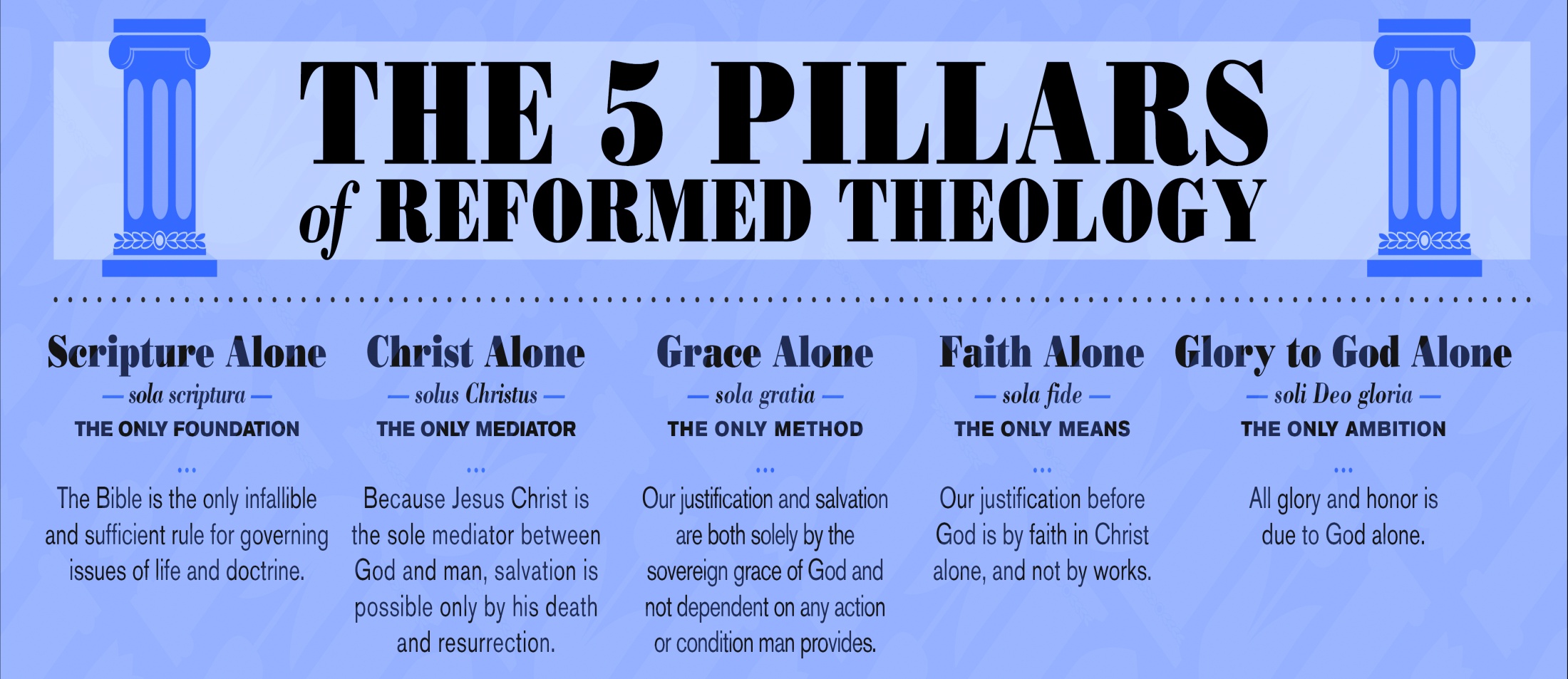 The 5 Points of Reformed Theology:
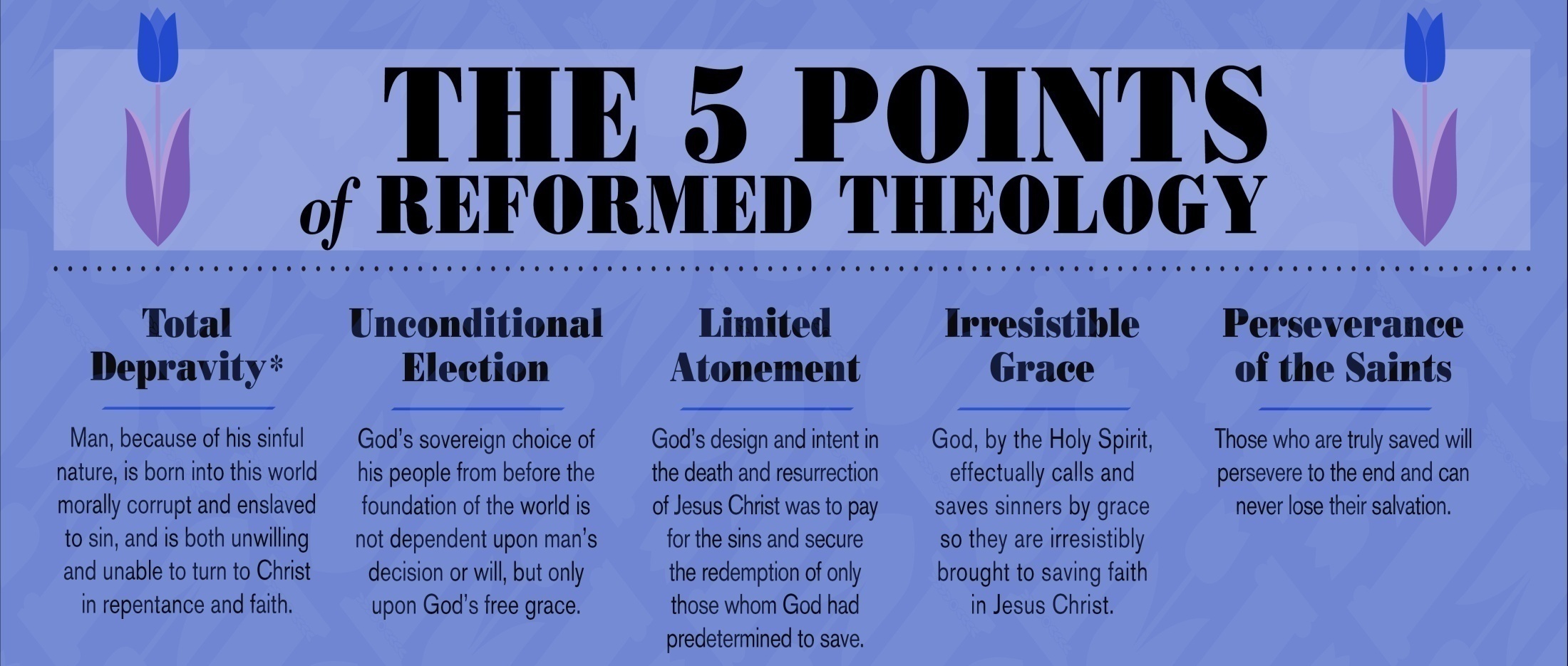 To be a member of Grace Church you don’t have to agree with everything presented in this class, you only need to be a Christian to join. But you do need to know that this is what we teach, believing it to be an accurate presentation of true Bible doctrine.


	    Next: Church Membership